IPA PräsentationBohrflüssigkeitspumpe
Marc Geissbühler
12.05.2011
1
Inhaltsverzeichnis
NEEM ( Projekt )
Verwendung
Ort
Wer
Bohrflüssigkeitspumpe 
Start
Funktionsweise
Planung / Zeichnungen 
Normteile
Rohmaterial
Zeichnungen
Fertigung
Fertigungsarten
Spannungen
Werkzeuge
Materialien
Montage
Probleme
Verbesserungen
Fazit
2
NEEM
Verwendung
Eisbohren 
Gestein 0.5m
Geologen
Was ist unter dem Eis
 Biologen 
Spuren von Pflanzen
3
NEEM
Ort
Grönland
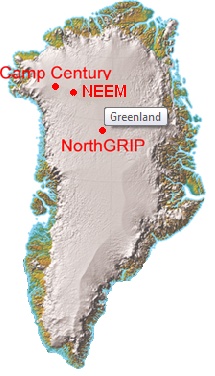 4
NEEM
Wer?
Leitung Dänemark
Internationales Projekt
14 Nationen
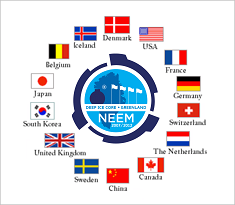 5
Bohrflüssigkeitspumpe
Start
In der ersten Juni hälfte
Funktionsweise
Bohrflüssigkeit umwälzen
6
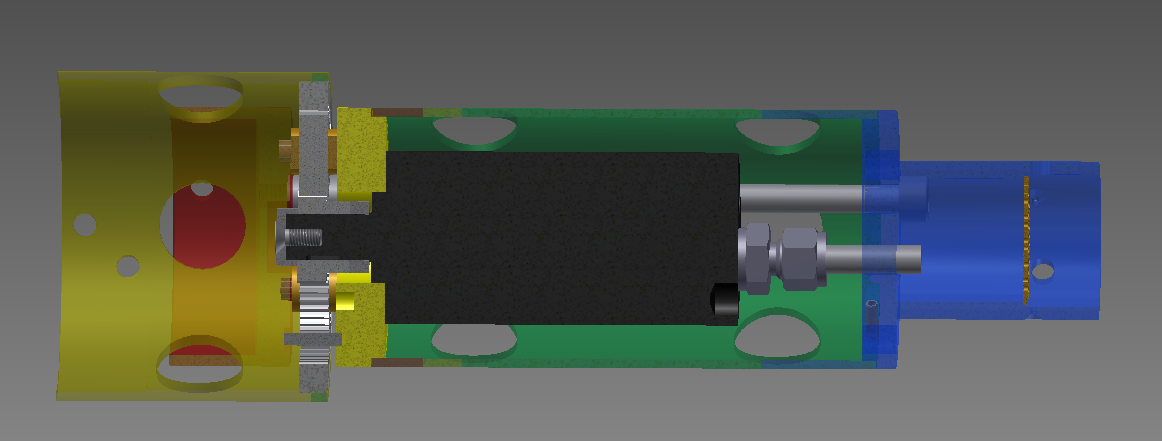 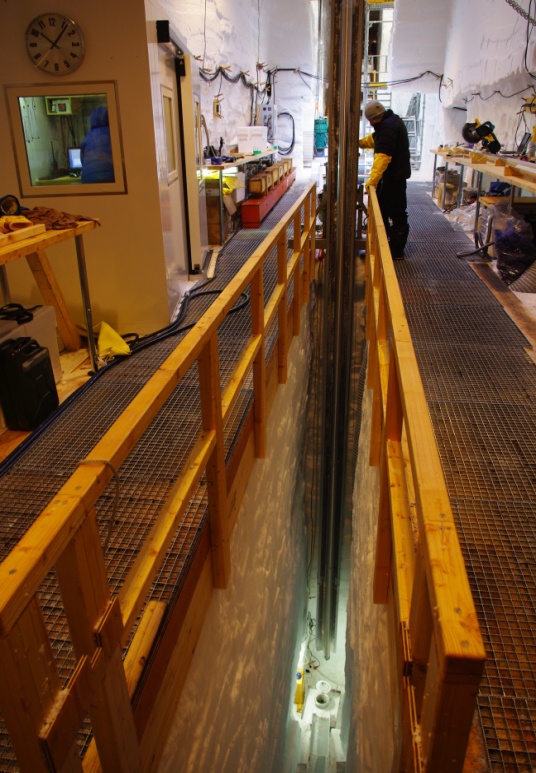 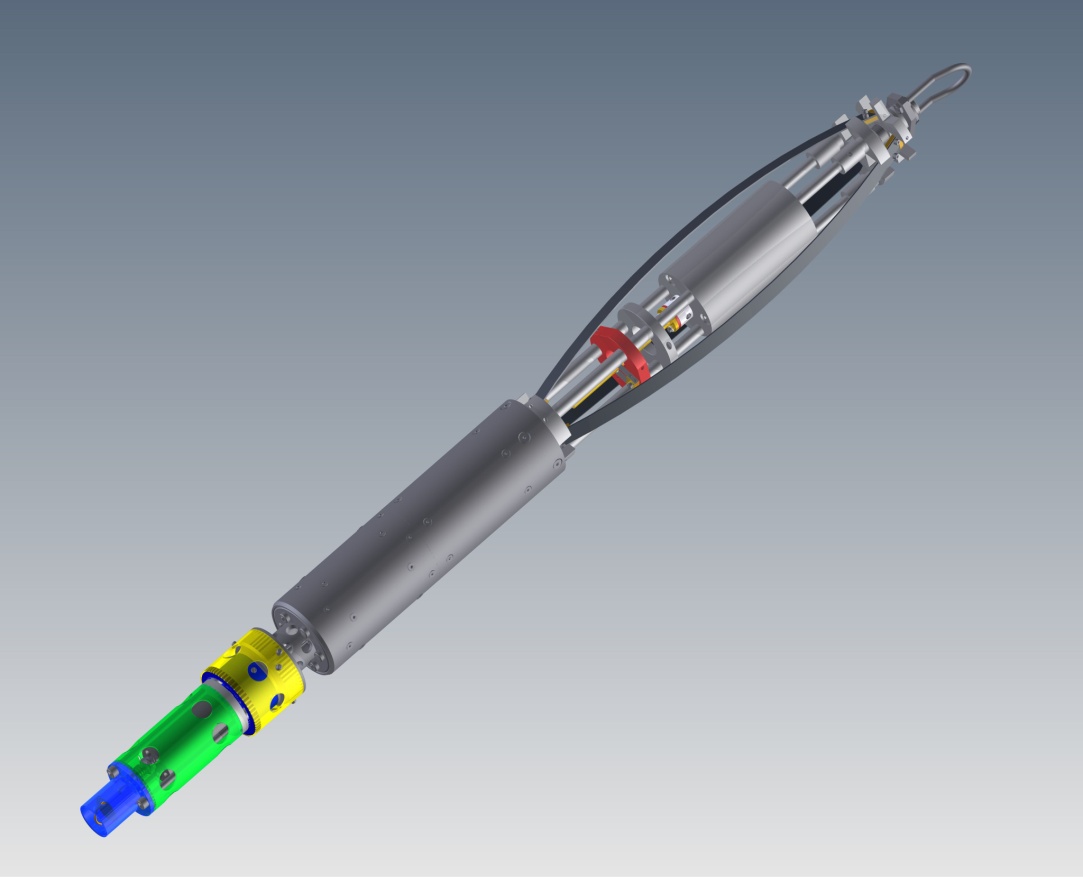 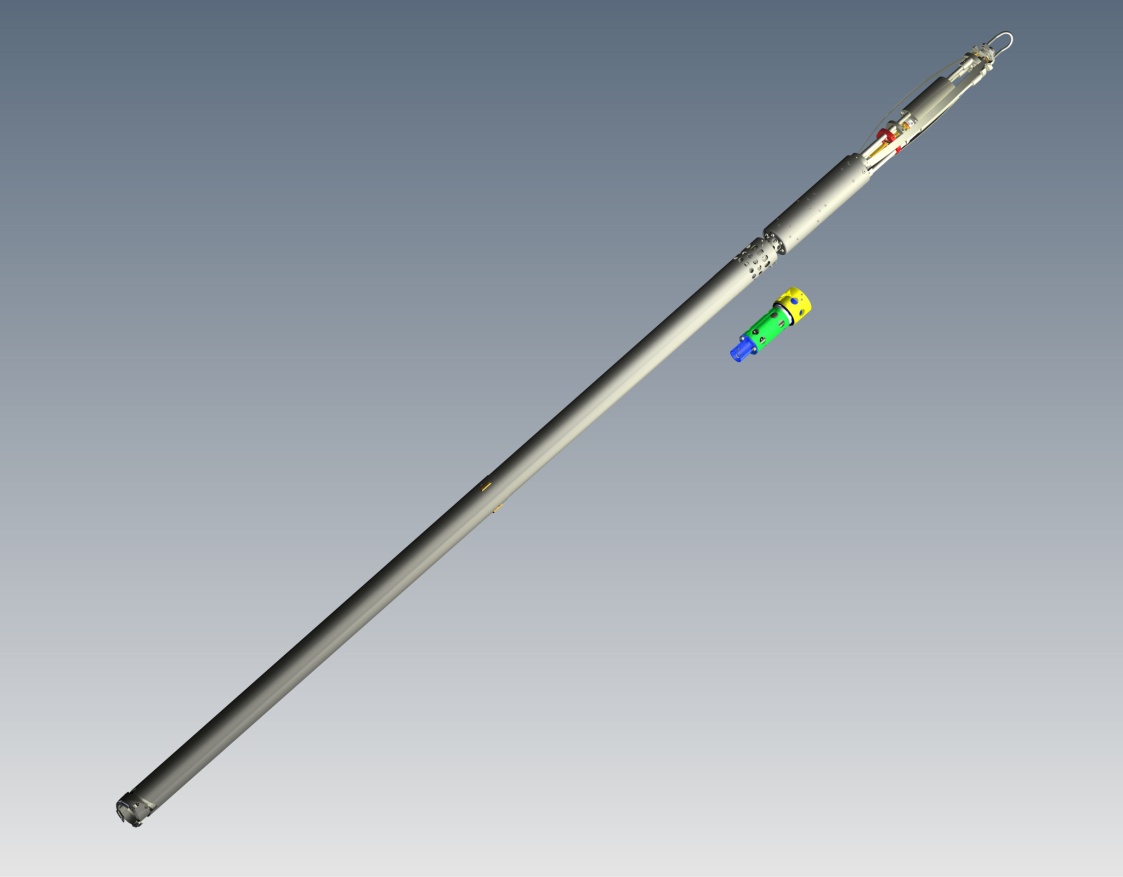 7
Planung / Zeichnung
Aufgabenbereiche 
Material wählen 
Teile bestellen 
Zeichnungen erstellen 
Fertigen 
Montieren 
Dokumentation schreiben 
Arbeitsjournale führen 
Kostenrechnung erstellen 
Prüfprotokolle ausfüllen 
( Umkonstruktionen )
8
Planung / Zeichnung
Planung
Gespräch mit J. Schwander 
Materialwahl
Planetengetriebe
 Umkonstruktionen 
Rohmaterial
9
Planung / Zeichnung
Zeichnungen 
Autodesk Inventor
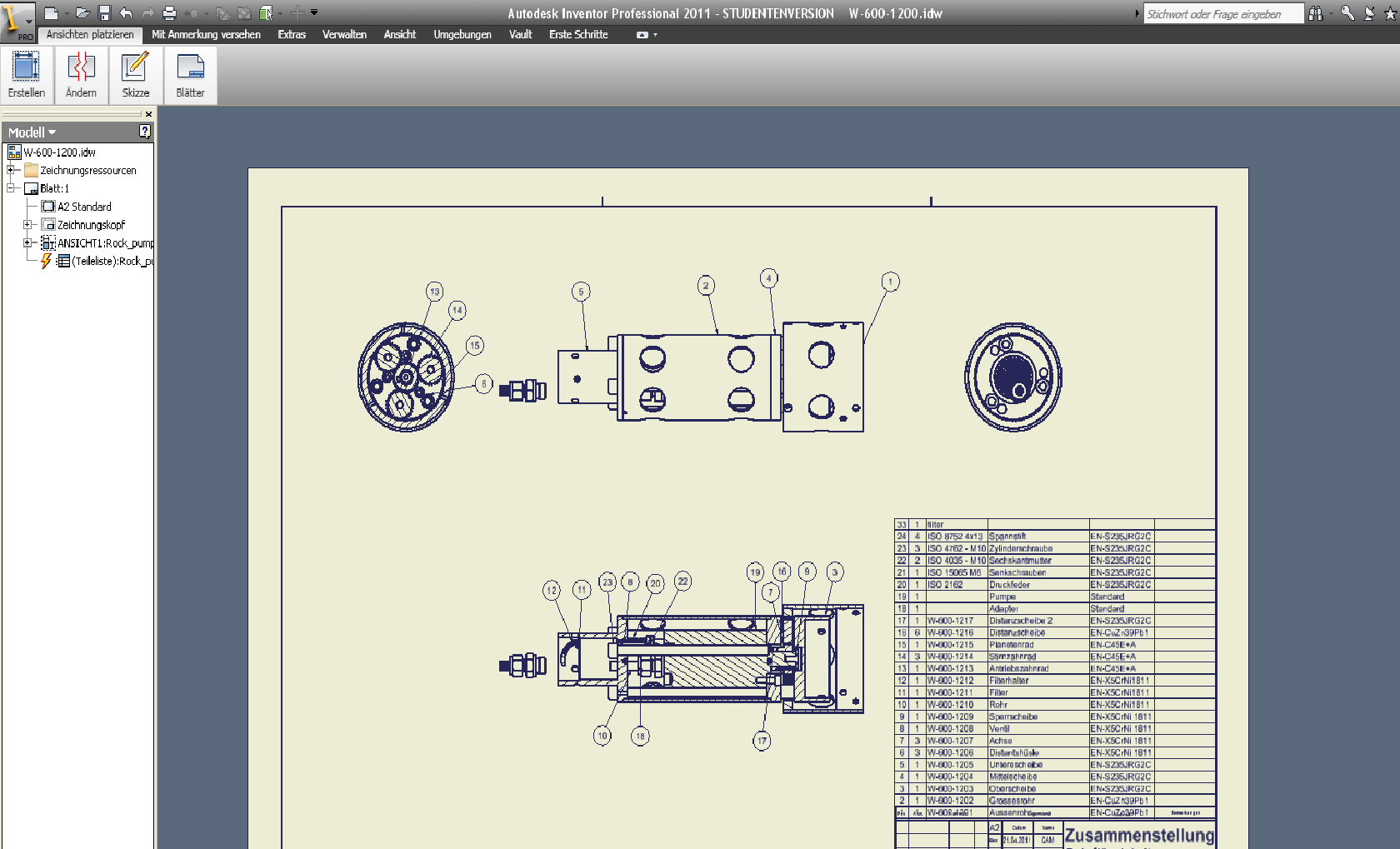 10
Fertigung
Fertigungsarten
Spannungen
Drehen
Schaublin 125
Oerlikon
Fräsen
Schaublin 53
CNC-Fräsen
Alphacam 
Bohren 
Mikron
3 Backenfutter
Spannzange
Kleben
Duro mit Gegenspitz
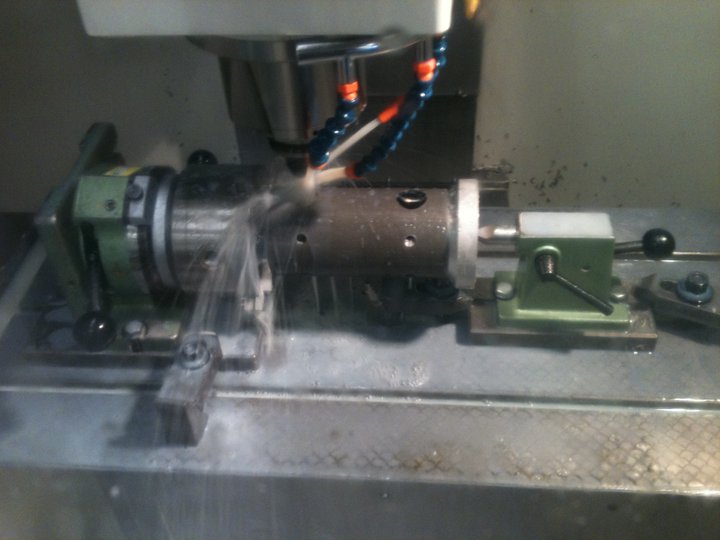 11
Fertigung
Werkzeuge
Materialien
Drehstähle  HSS
Schaftfräser HSS
Bohrer HSS
Stahl
Rostfreier Stahl 
Messing 
Aluminium
12
Montage
Schraubensicherung
13
Probleme
Viele Umkonstruktionen die nicht geplant waren

Stifte in der Mittelscheibe
14
Verbesserungen
Mittelscheibe
15
Fazit
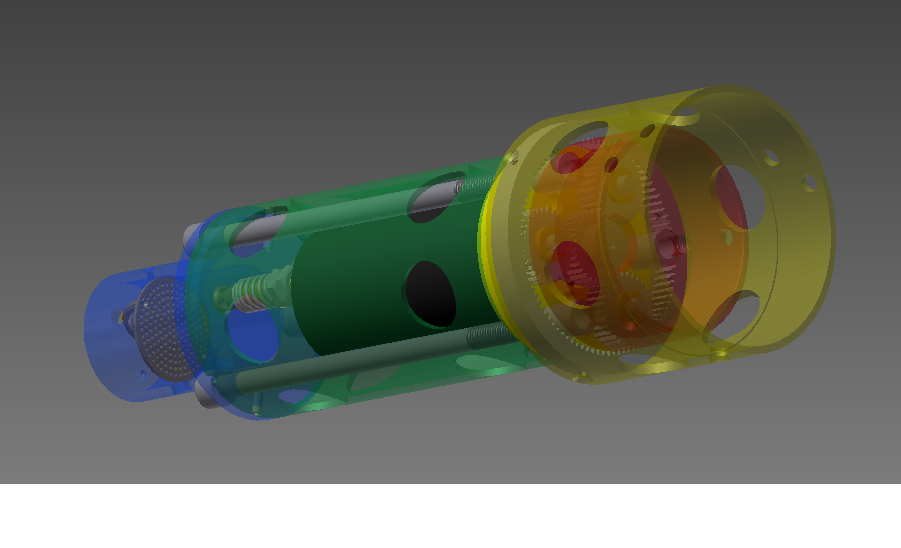 16
Vielen Dank für Ihre 		Aufmerksamkeit
17